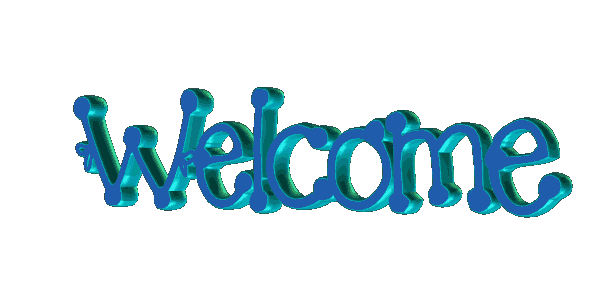 Identity
Mahfuja Khatun
Head Teacher
6 no Sujanagor Govt Primary School
Pangsha, Rajbari.
Class: two
Subject: English
Unit: 29
Lesson: 4-6 (A poor farmer …….... the egg.)
Learning outcomes
Students  will be able to
1.1.1 repeat after the teacher simple words and phrases with proper sounds and stress.
4.2.1 enjoy simple stories.
Let’s watch a video
Story
The Golden Goose
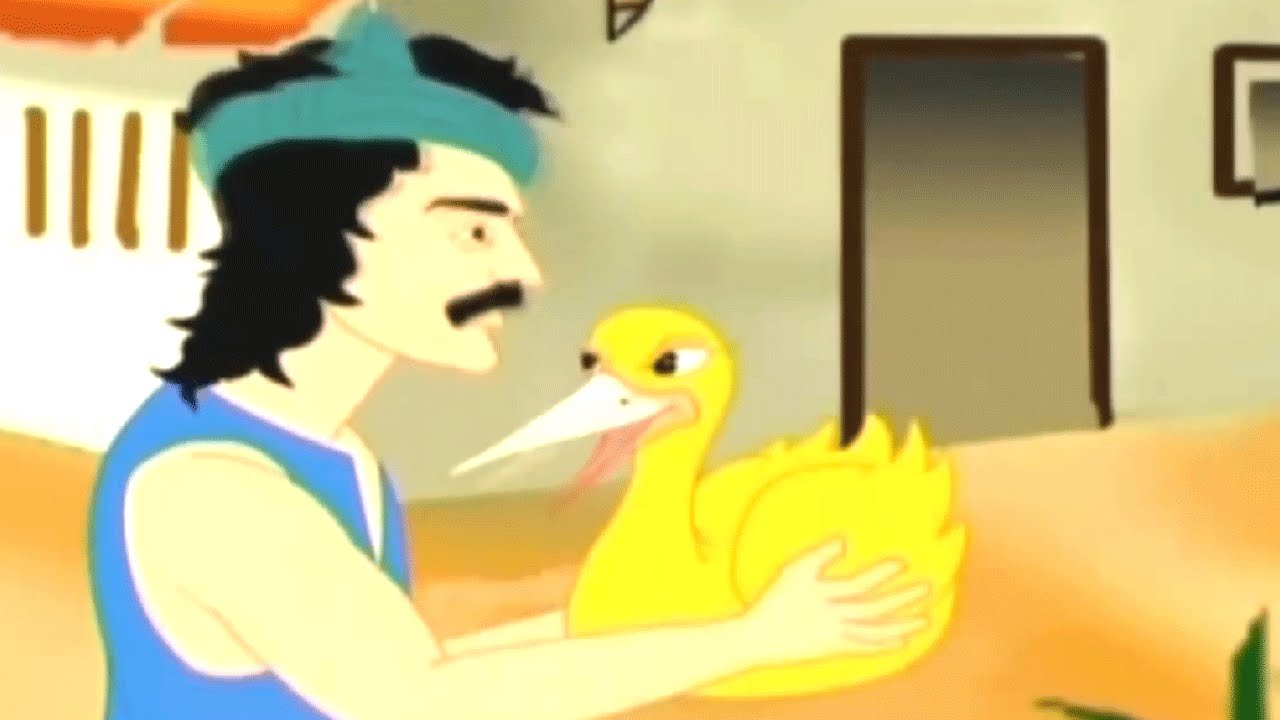 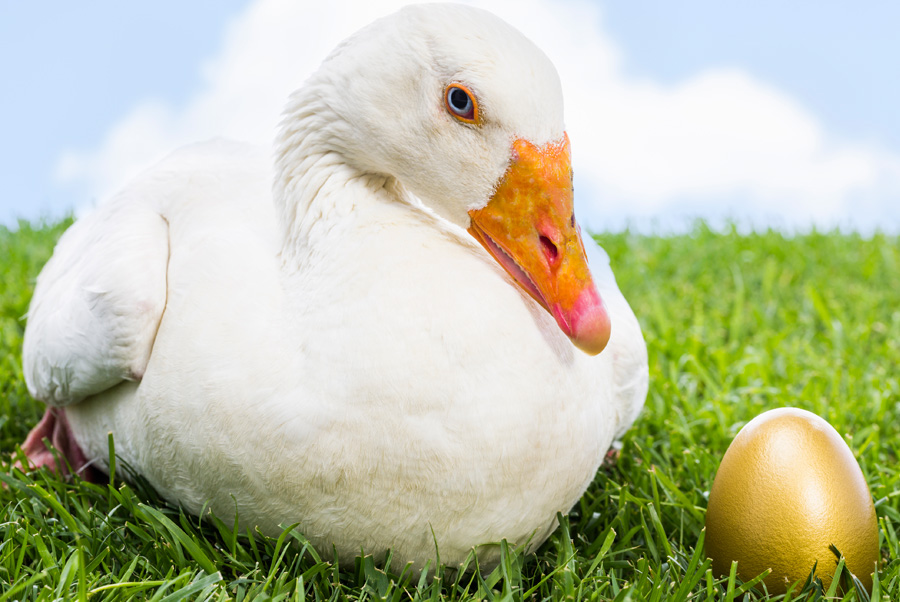 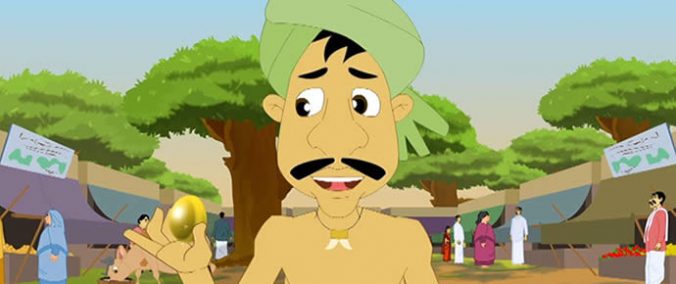 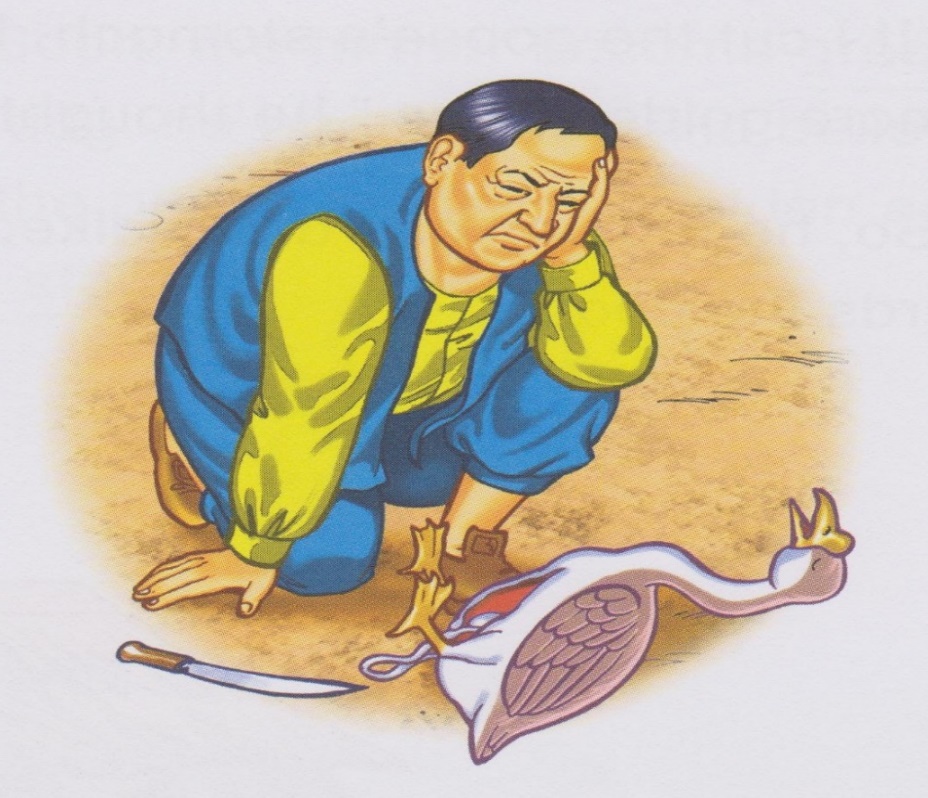 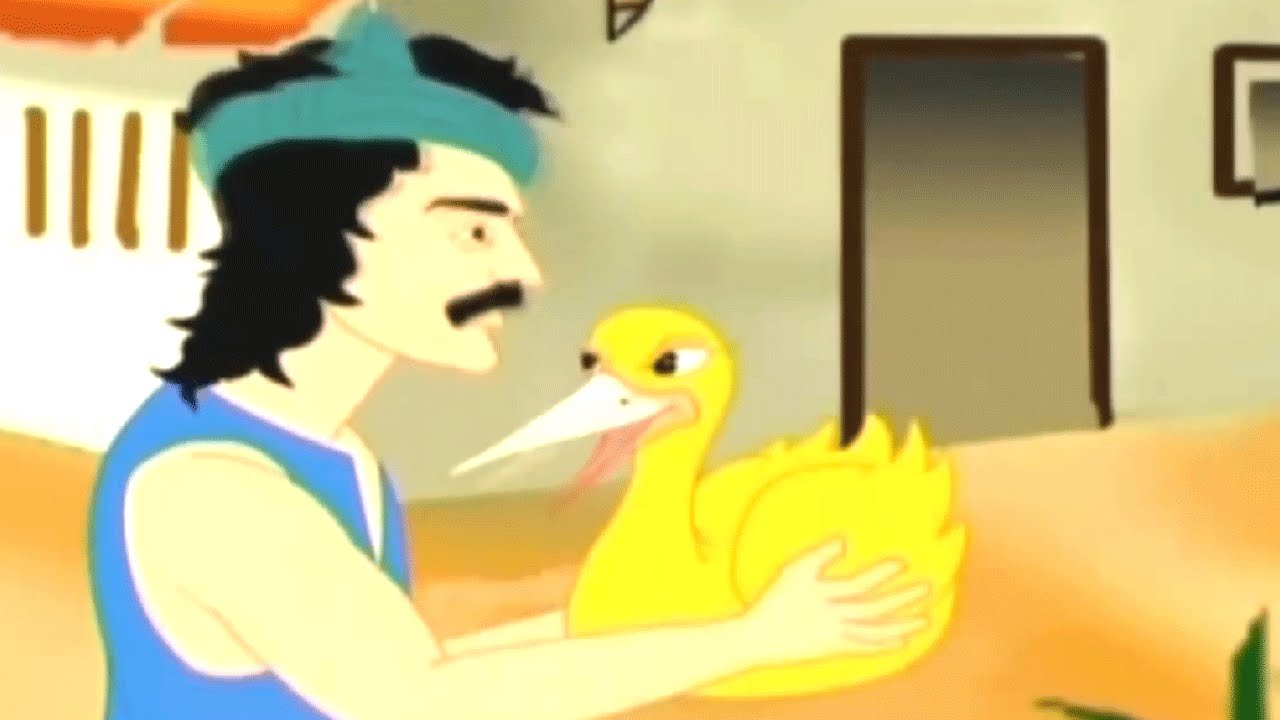 A poor farmer has a goose.
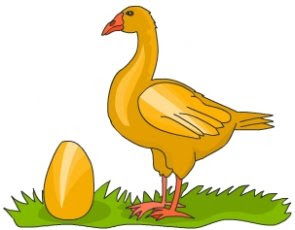 Everyday, the goose lays an egg.
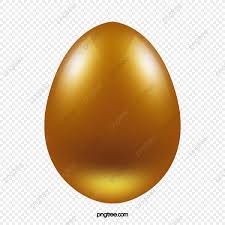 It’s a golden egg.
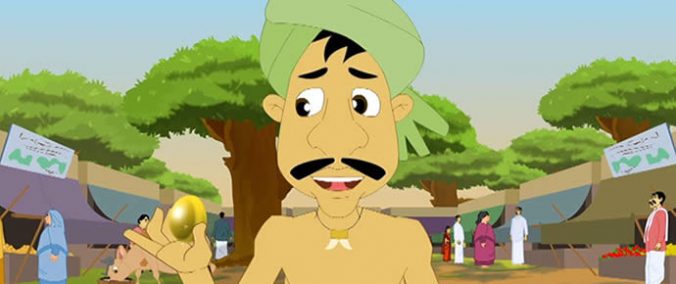 Everyday, the farmer sells the egg.
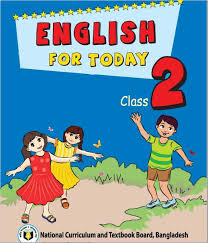 Open your book at page 59
Teachecr’s reading
Just listen and put your finger under the words what I say.
New words
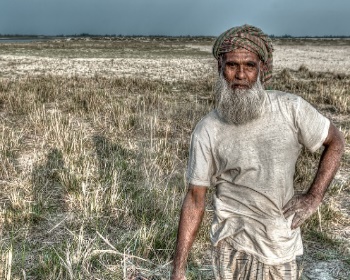 Farmer
Goose
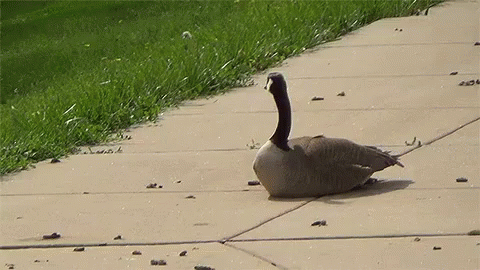 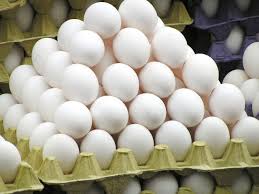 Egg
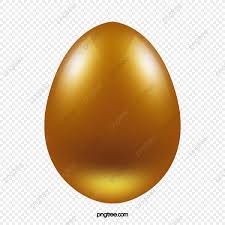 Golden
Students loud reading
Let’s read the text loudly in whole class and then in pair and individually.
Evaluation
Pronunce and say the meaning the words:
Everyday
Goose
Lay
Egg
Farmer
Home Work
Draw an egg and colour it golden.
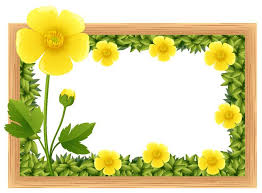 THANK YOU